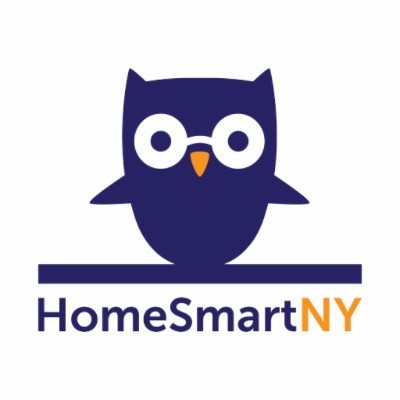 PowerThrough Partnership
Statewide conference
Thursday, September 28, 2017
Powered by
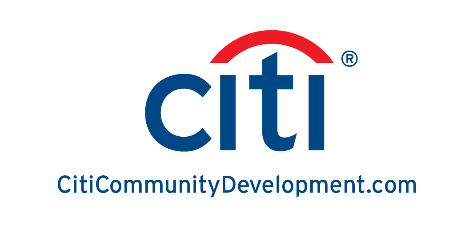 Who We Are
New York State’s largest network of professional, unbiased, nonprofit homeownership advisors.
Founded in 2006
81 member agencies
7 Regional Chapters
4 Committees
Sponsors
Citi
SONYMA
Freddie Mac
M&T Bank
Federal Home Loan Bank of New York
JPMorgan Chase Bank
Fannie Mae
Key Bank
TD Bank
NeighborWorks America
Conference Planning Committee
Michelle DiBenedetto, co-chair
Eileen Anderson
Kathy Germain
Karyn Hausknecht
Ellie Pepper
Sherri Eckles, co-chair
Lucy Raimes
Sandy Becker
Susan Belanich
Robert McCool
Andrea Haughton
Board of Directors – Chapter Representatives
Christian Moriarty – American Debt Crisis – Long Island
Charles Butler – Harlem Congregations for Community Improvement – NYC
Kathy Germain – RUPCO – Hudson Valley
Tracy Gibeau – Albany County Rural Housing Alliance – Capital District
Christine Lennon – HomeOwnershipCenter UNHS – Central NY
Shawn Blauvelt – Keuka Housing Council – Rochester/Finger Lakes
Sandy Becker – Belmont Housing – Western NY
Board of Directors – At-Large Delegates
Michelle DiBenedetto – Long Island Housing Partnership
Lucy Raimes – Center for NYC Neighborhoods
Robert McCool – Neighbors Helping Neighbors
Board of Directors – Officers
Michelle Di Benedetto – President
Christian Moriarty – Vice President
Charles Butler – Secretary
Sandy Becker - Treasurer
Committee Member Chairs
Chapter Services – Courina Yulisa  
Advocacy – Sue Cotner
Program & Business Development – Hilary Lamishaw & Sue Cotner
Committee Board Chairs
Chapter Services – Michelle Di Benedetto
Advocacy – Christian Moriarty
Governance – Michelle Di Benedetto
Program & Business Development – Charles Butler
Partnerships
Housing Counselors
Legal Service Providers
Advocacy Organizations
Lenders
Servicers
Realtors
State and Local Government
Foundations & Funders
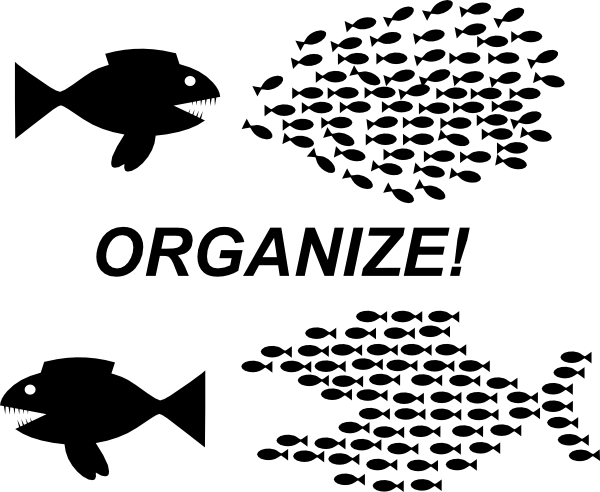 Values of Professional Networking
Expand Knowledge
LeverageRelationships
AccessStakeholders& Partners
IncreasePower
Current Programs & Projects
SONYMA Partnership 
 New York State Association of Realtors Partnership
 Advocacy Campaign – Beyond HOPP
 Quarterly Membership Calls
 Local Training Opportunities – Partnership with RCAC
 eHome America Online Education
 Online Member Search Engine
Under Development…
eHome America Post-Purchase Education
 Partnering with Insurance Companies
 Realtor Continuing Education Credit Class
 Pre-purchase Referral System
 Expanded Participation in SONYMA Programs
 Nationwide Mortgage Collaborative
Be an Active Member
Like Us https://www.facebook.com/homesmartny
 Follow Us  https://twitter.com/HomeSmartNY
 Share our social media.  We will share yours too
 Review and update your organization’s information
 Sign up for eHome America 
 Volunteer for a Committee
 Be active in your Chapter
 Renew your membership for 2018
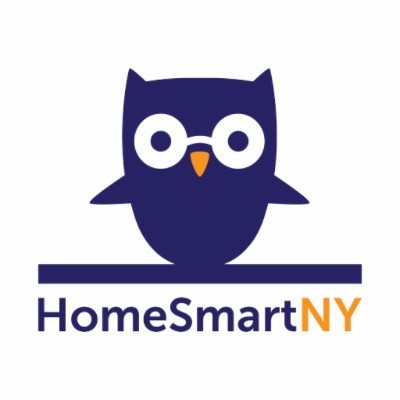 PowerThrough Partnership
Statewide conference
Thursday, September 28, 2017
Meet Your Partnership Panelists
Jason JefferiesAffordable Lending Regional Manager – North EastFreddie Mac
Sustainable Affordable Lending Programs
March, 2017
What’s Happening in the Housing Market?
Household Demographics
Household formations: 1.3 million in 2015, up from 653,000 in 2013
Millennials living with parents: ~1/4
Millennial households: 16 million in 2015, rising to40 million in 2025
Minorities share of household growth 2015-2025: 75%
Households aged 70+: ↑8 million (40%) from 2015-2025
Housing Market Environment
Good news:
Economy, employment, wages growing – but slowly
Housing starts increasing
1 million homeowners regained positive equity in 2015
Strong belief in homeownership 
Not-so-good news:
Lending myths abound
Low inventory
Rising home prices
Rising interest rates
Source: Joint Center for Housing Studies of Harvard University’s “2016 State of the Nation’s Housing”
Millennials Dominate the Conversation
83+ million of them
26.3 years old on average 
$51,000 average annual income
14% with mortgages
24 million are mortgage-ready
now
Sources: Experian data, Freddie Mac analysis
Where Are the Greatest Concentrations of Mortgage-ready Millennials?
50 Metro Areas with the Highest Percentage of Millennials
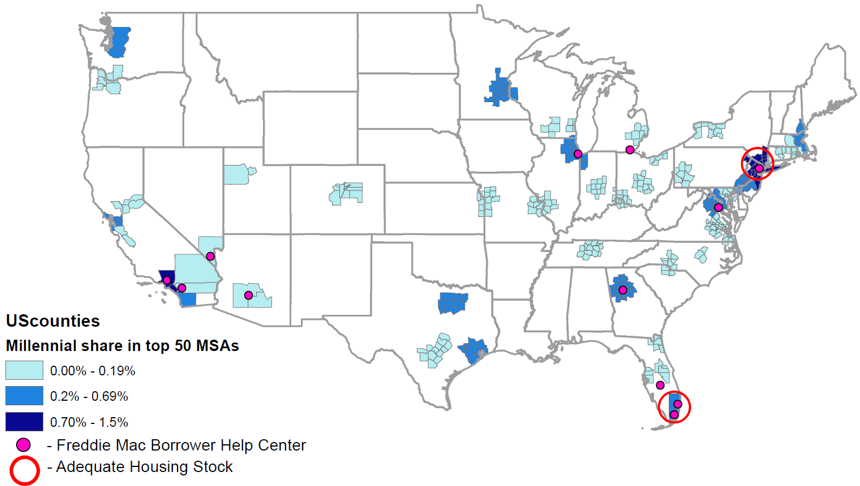 Sources: Experian, Redfin
Affordability Is a Challenge in Many Areas
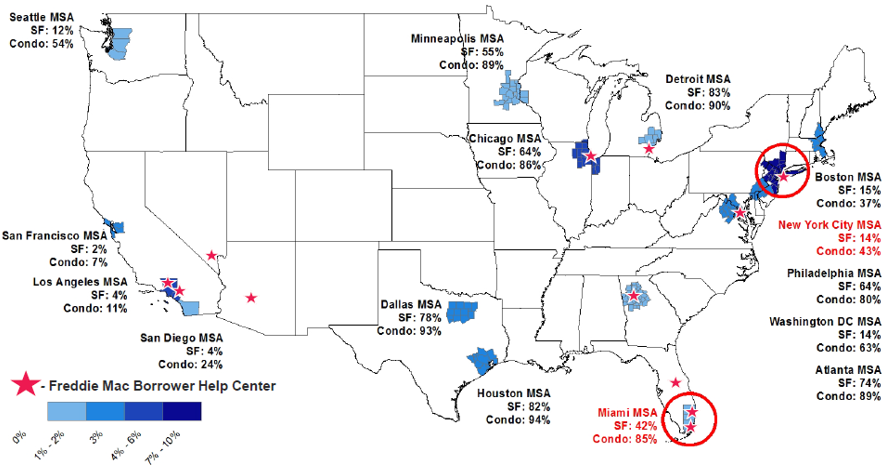 Sources: Experian data, Freddie Mac analysis
Generation X Is Comparatively Small But Still Important
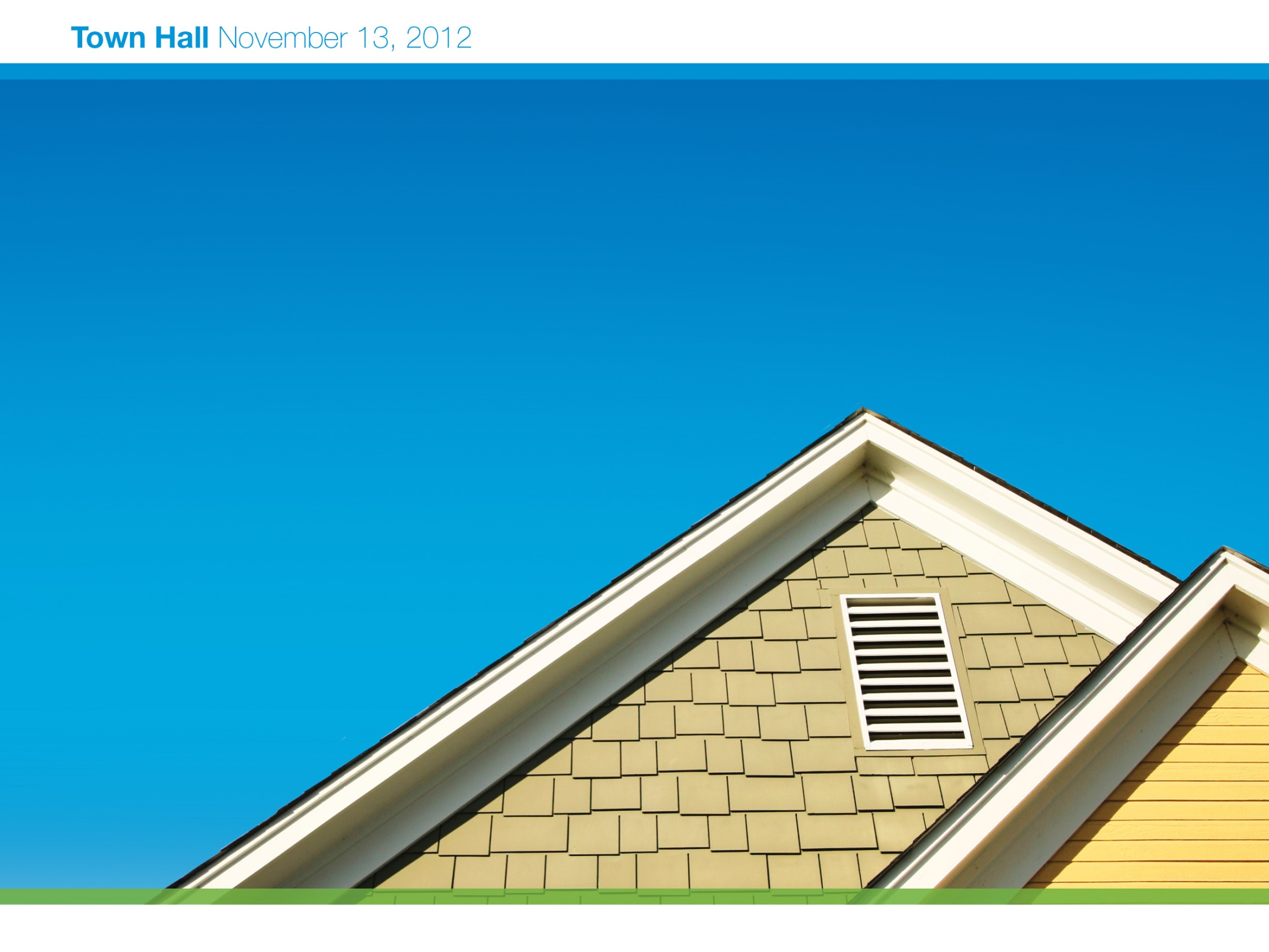 26% of the 2015 purchase market
26% were first-time homebuyers in 2015
Many buy for more space
~20% have children younger than 18 living at home
Many carry student debt
Source: National Association of Realtors March 2016 report, “Home Buyers and Sellers Generational Trends”
Baby Boomers Control the Market
1/4 of the U.S. population
69 million own homes
2/3 of the equity in single-family homes
63% want to age in place
40% plan to move at least once; 13% within 4 years
Source: Freddie Mac 55+ Survey
We Can Grow Responsible, Sustainable Affordable Lending – Together
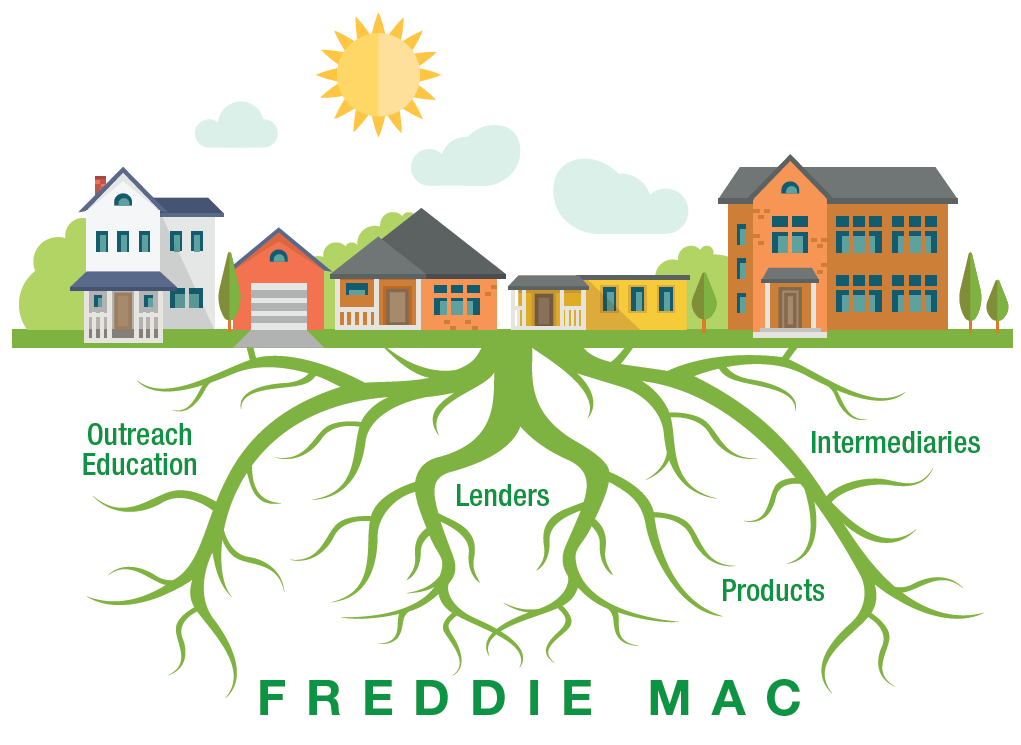 Raymond LeechCommunity Lending CDT Fannie Mae
Edward BartholomewPresidentEDC Warren County
Charles KilbourneTrusteeThe Wright Family Foundation
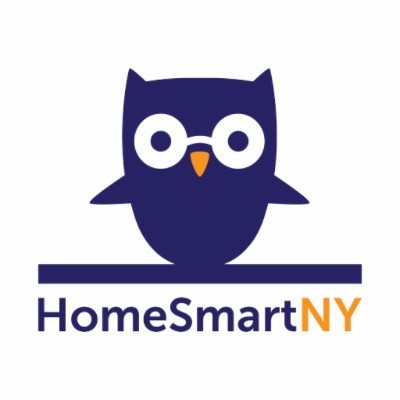 PowerThrough Partnership
Statewide conference
Thursday, September 28, 2017
Sherri EcklesSenior Vice-PresidentSONYMA
Gabe del RioPresidentNationwide Mortgage Collaborative
Partner Overview
Springboard CDFI background and Nationwide Mortgage Collaborative
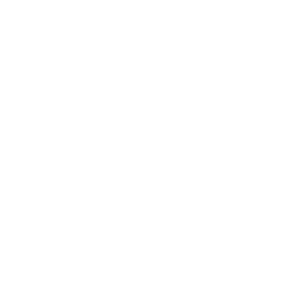 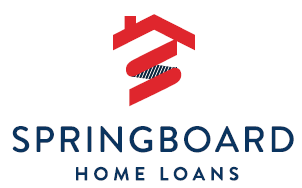 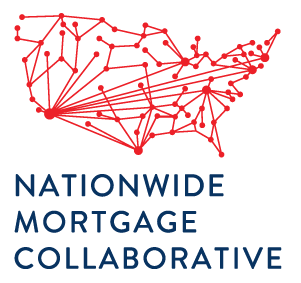 Springboard CDFI
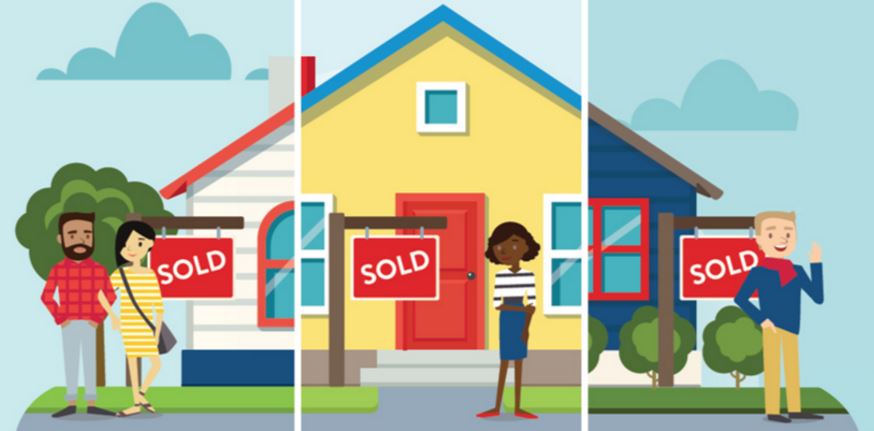 Bridging the wealth gap in America by providing scaled solutions and access to capital; with a focus on first time homebuyers, people of color, and rural communities.		
					founded in 1982, now a National CDFI Mortgage Bank
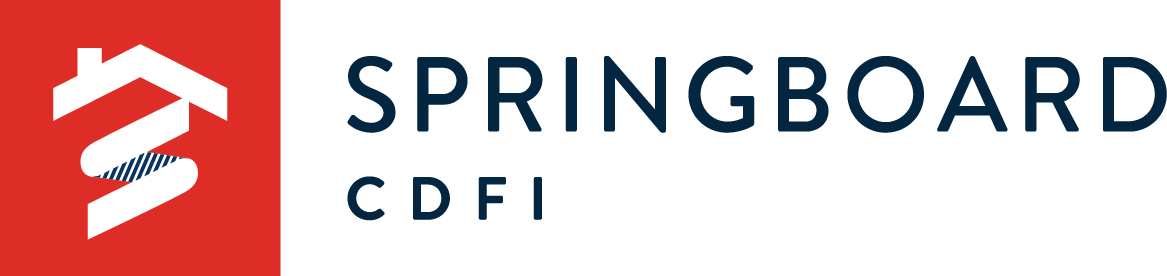 http://mortgagecollaborative.org
90-second Video on NMC
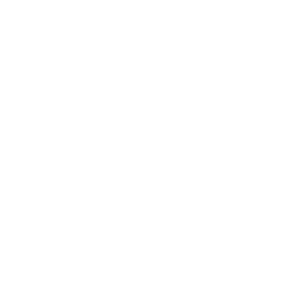 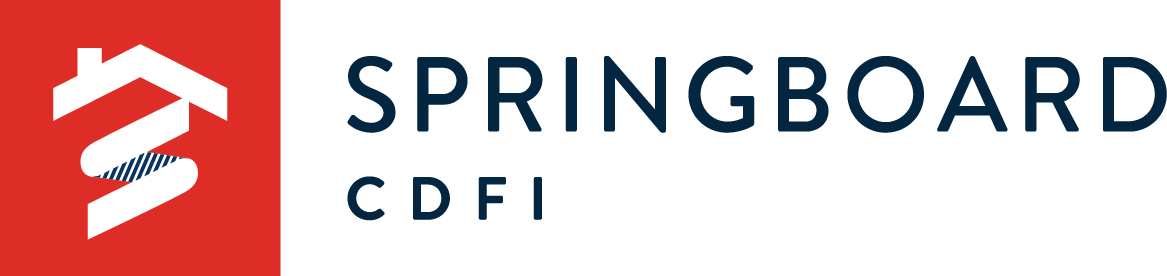 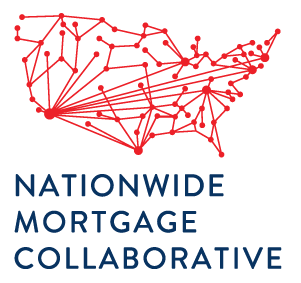 MortgageCollaborative.org
The Broken Delivery System for LMI
Non-Profits need more revenue, and their programs rely on local relationships with few loan officers that often don’t have the time or incentive model to serve LMI borrowers or complex DPA loans at any scale. 
Banks struggle to manufacture LMI loans at a reasonable cost given the new regulations and niche market-based programs.
CRA motivated investors and the CDFIs & other originators of those loan products don’t exist in all areas of the country – with Mortgage Brokers having been all-but regulated-out of the industry.
Borrowers with loans less than $100K struggle to find any lender willing to assist them with a loan, and minority communities devastated by the foreclosure crisis remain the least served.
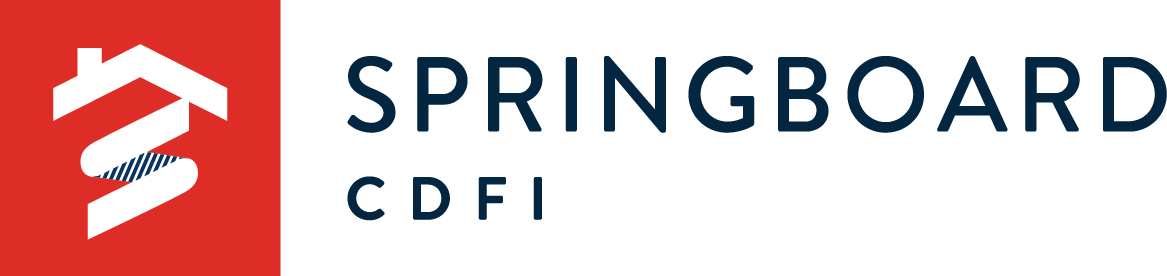 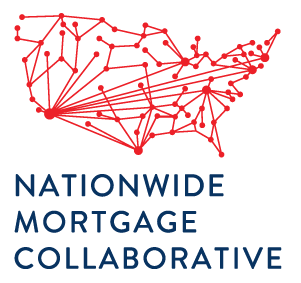 MortgageCollaborative.org
Springboard CDFI is uniquely positioned to lend on behalf of the following national banks and over 20 other investors; with solutions for local & regional bank partners:
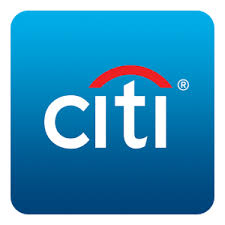 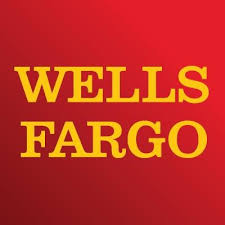 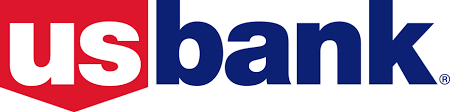 -and we provide that platform to partners, dba as Nationwide Mortgage Collaborative – so you can have that same access!
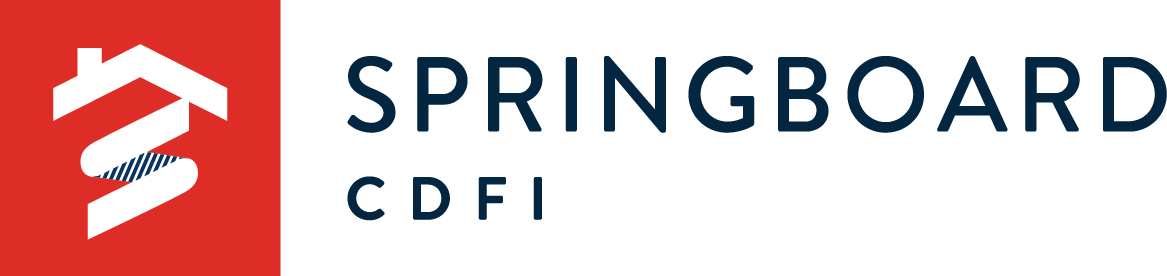 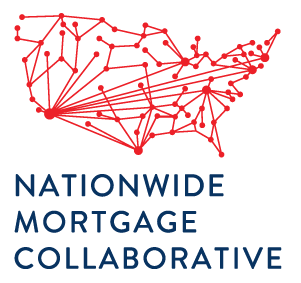 MortgageCollaborative.org
Bank CRA Loans, Conventional, FHA, VA, USDA, and Specialty Affordable Loans – All in One Place
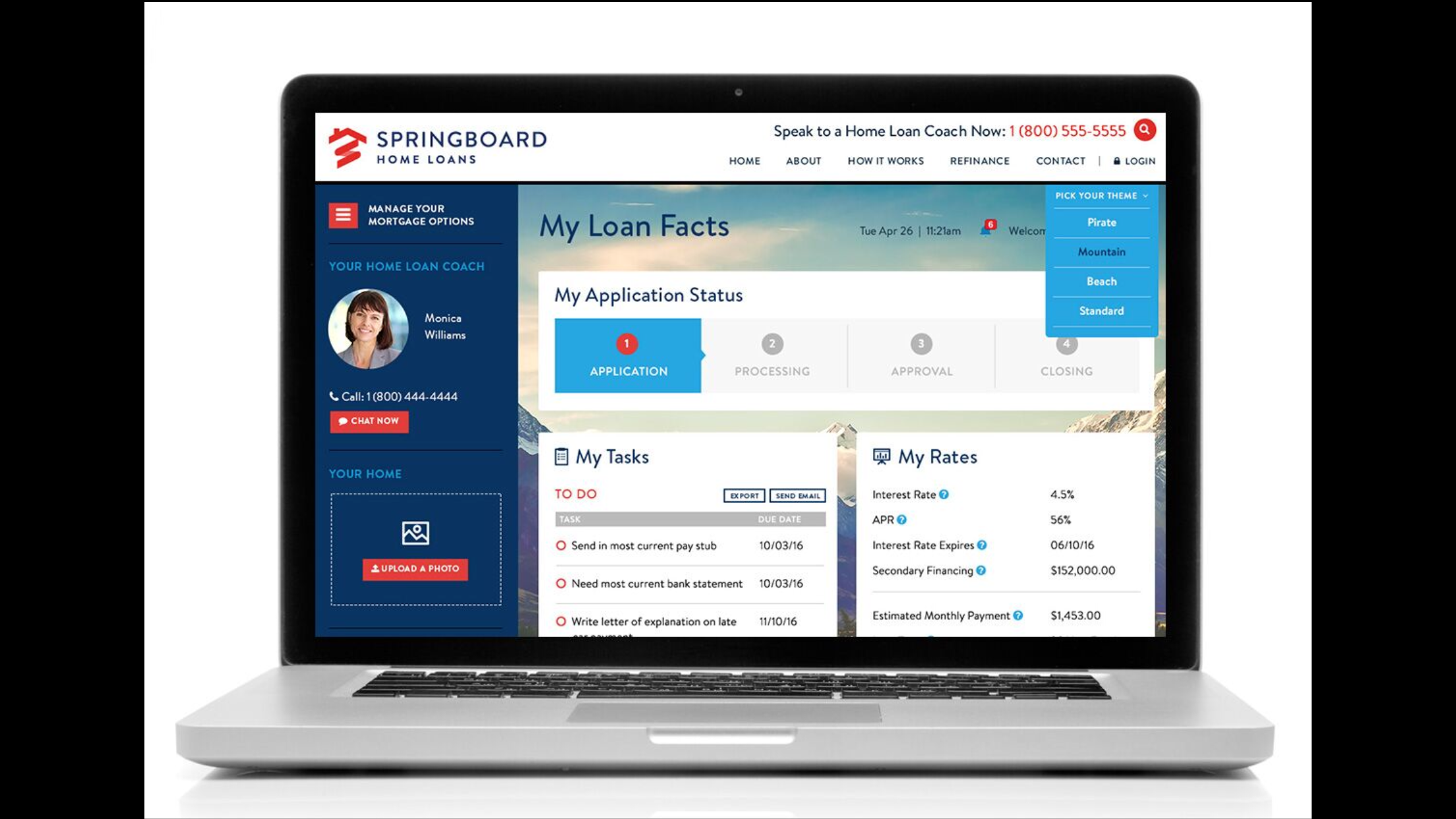 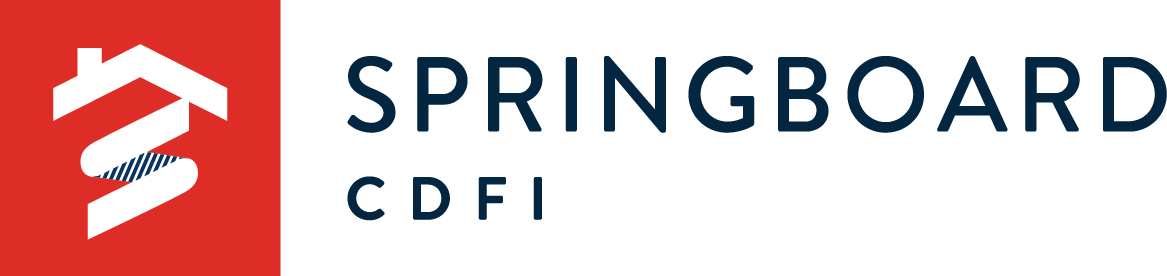 Coming Soon (end of 2017): 

ITIN / Foreign National

Reverse Mortgages if we see strong member demand
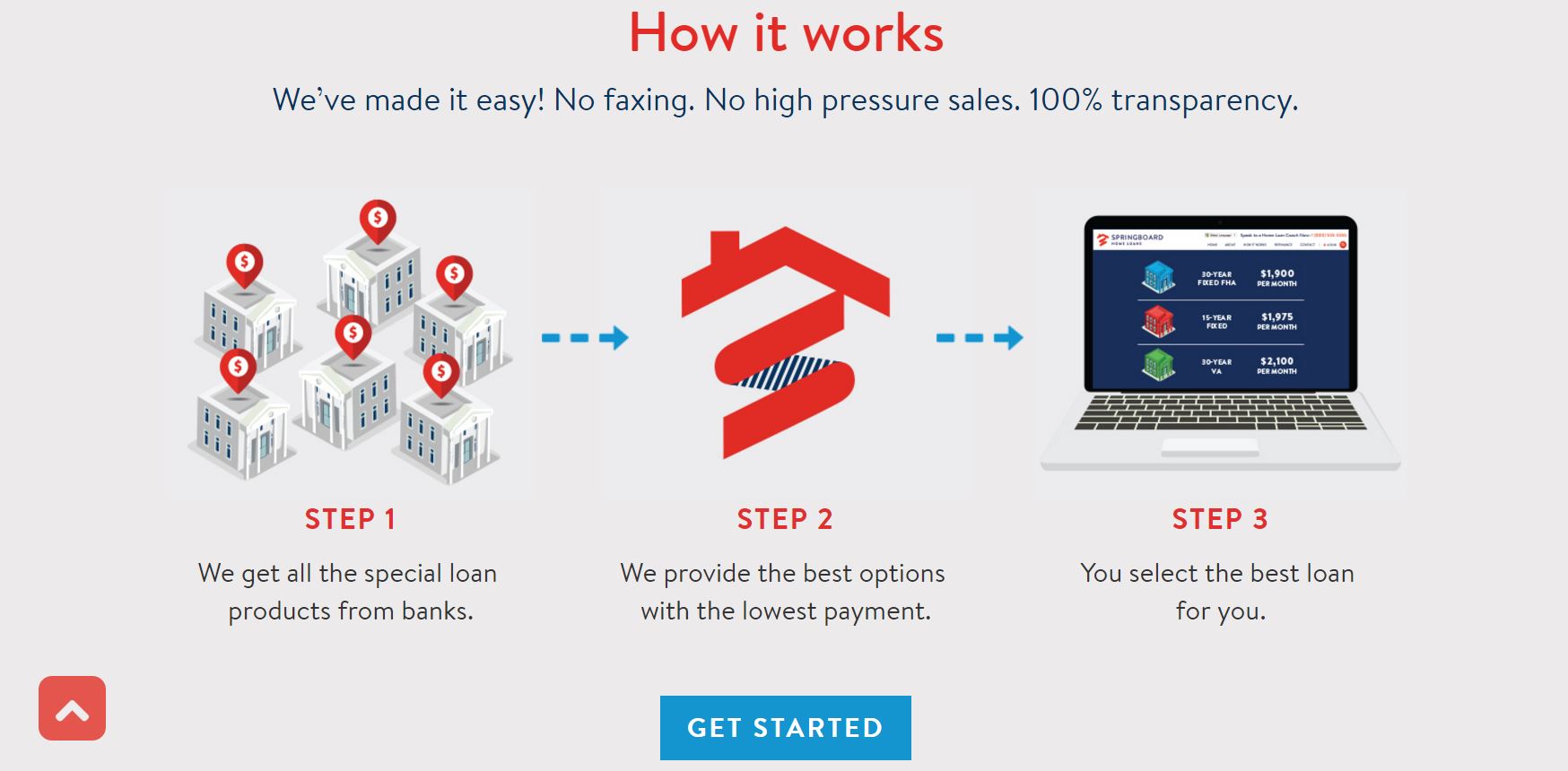 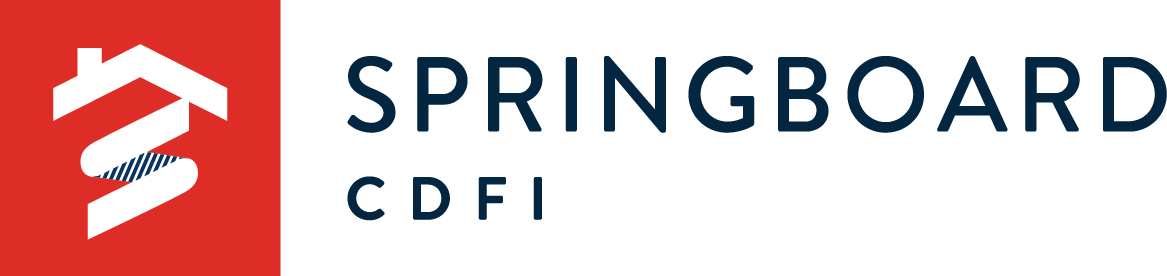 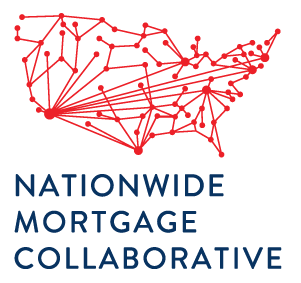 MortgageCollaborative.org
Marketing Tool Kit for NMC Members
Mortgage Readiness, Loan Shopping Tool, Application/Intake, 
and other resources available for member use.
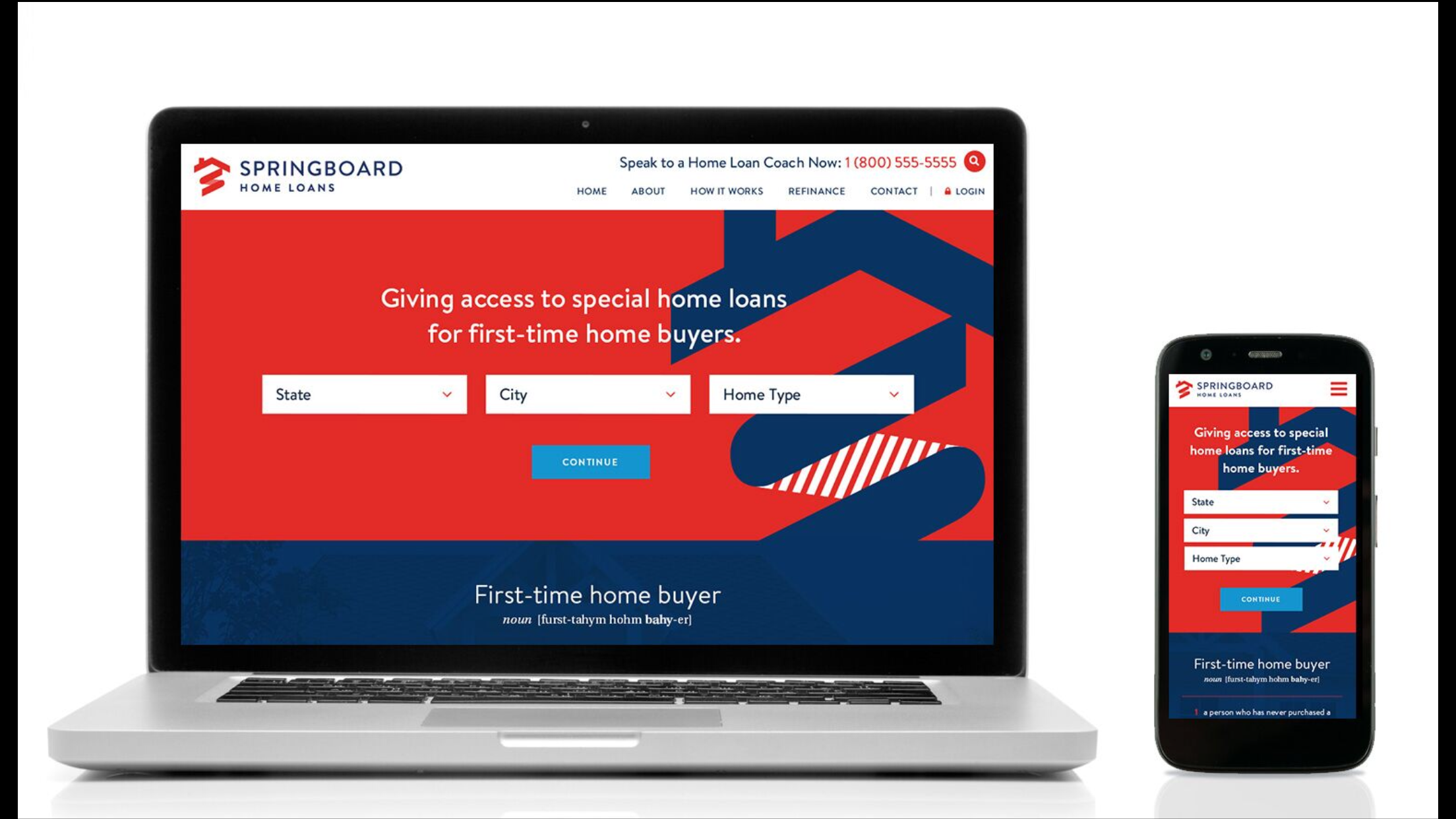 Includes: Press Release, Videos, Flyers, Info-graphics, and Social Media Tools
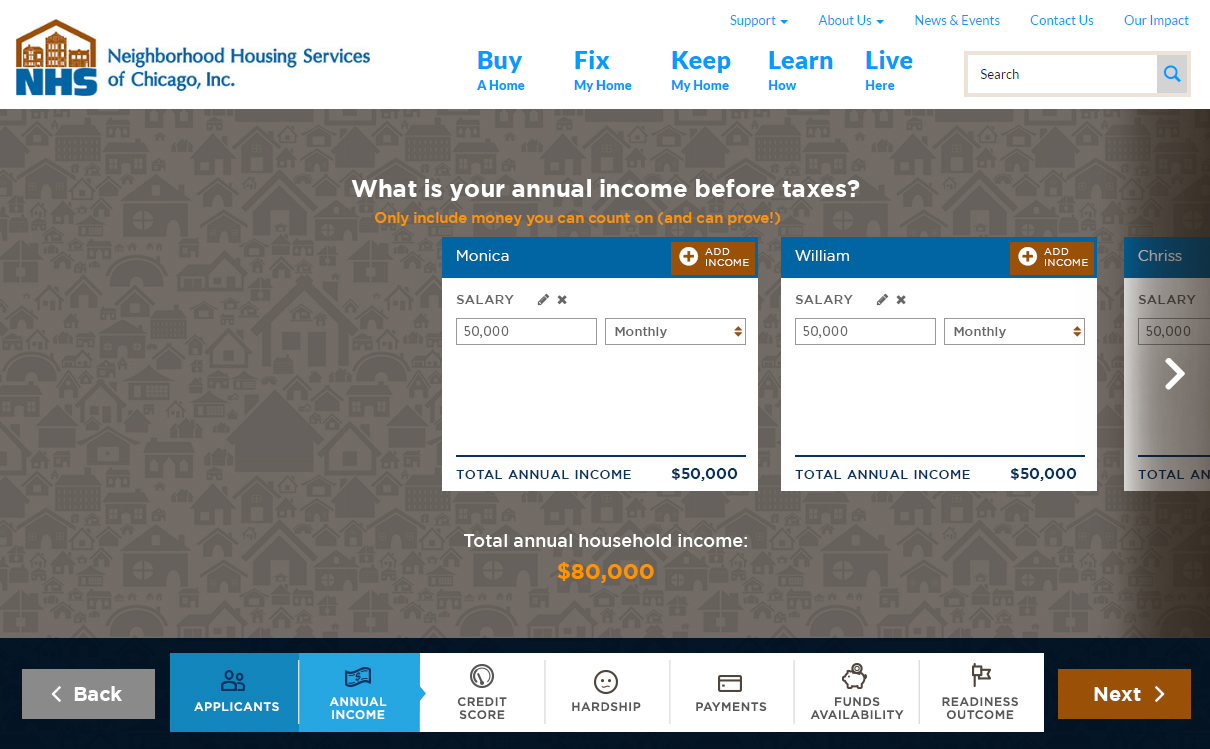 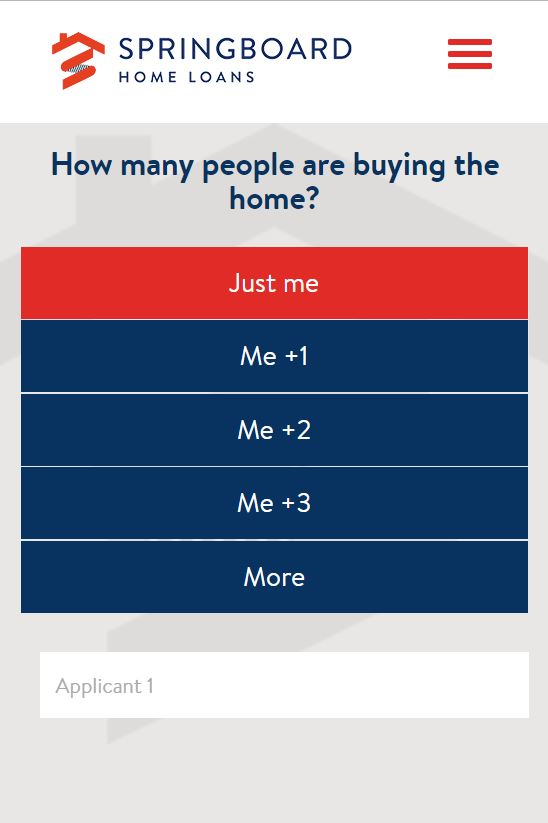 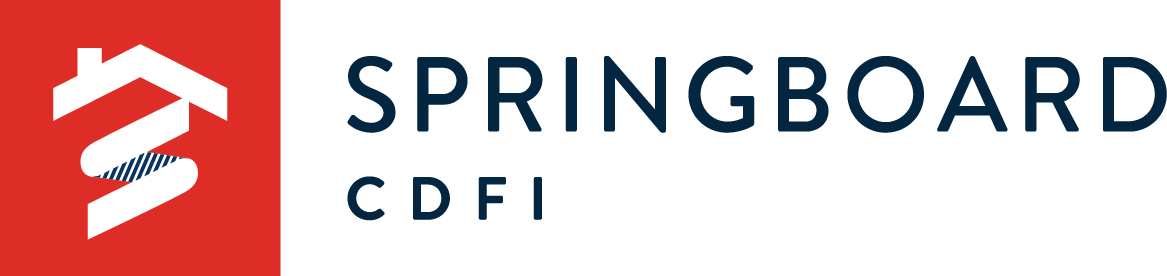 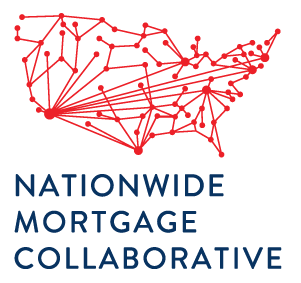 MortgageCollaborative.org
Mortgage Readiness
Easy, Useful, Engaging
Y viene tan pronto completamente en Español!
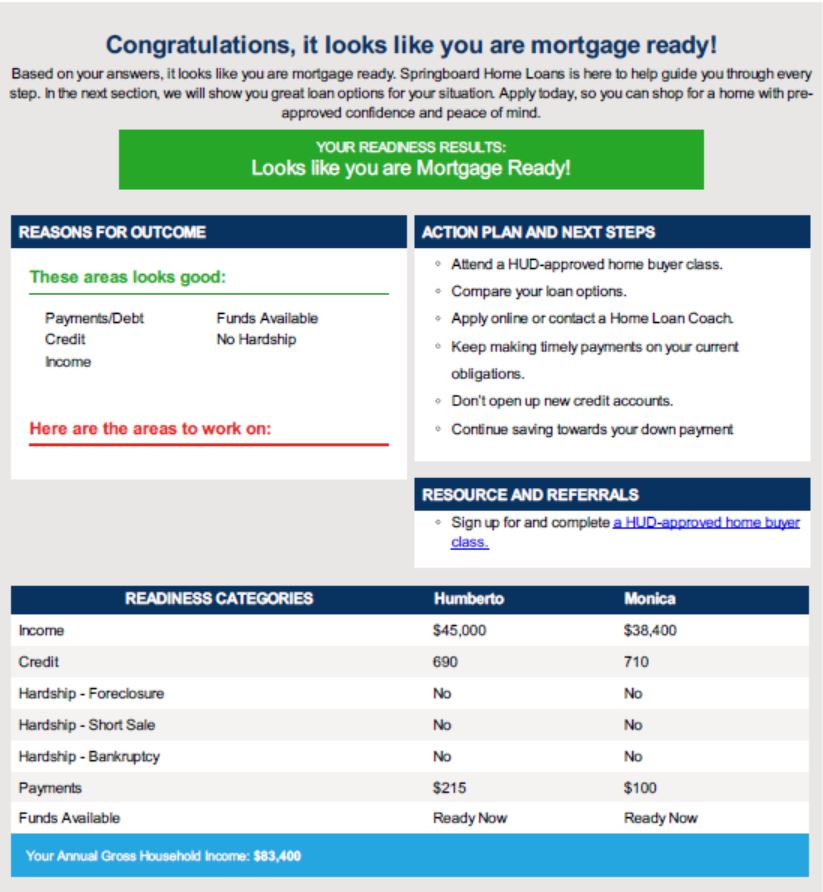 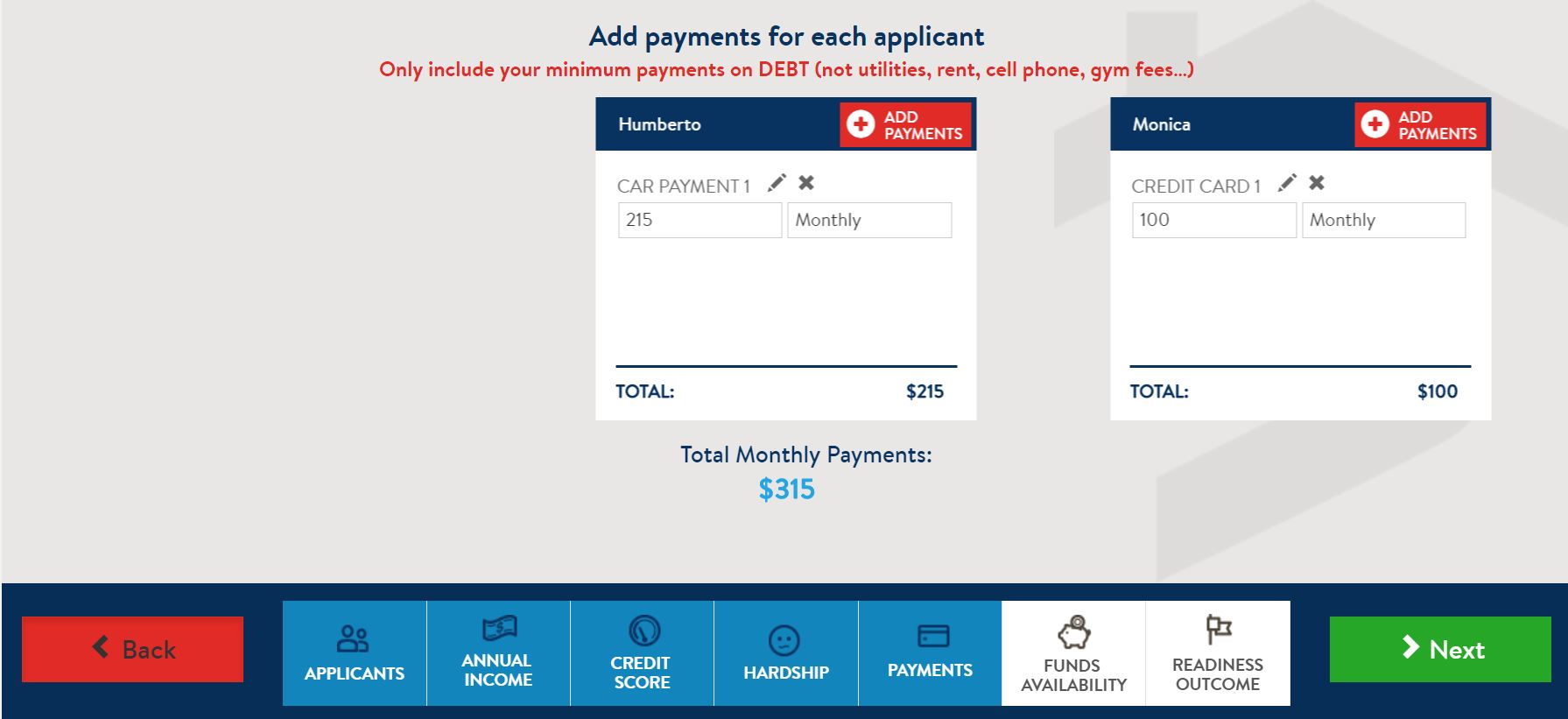 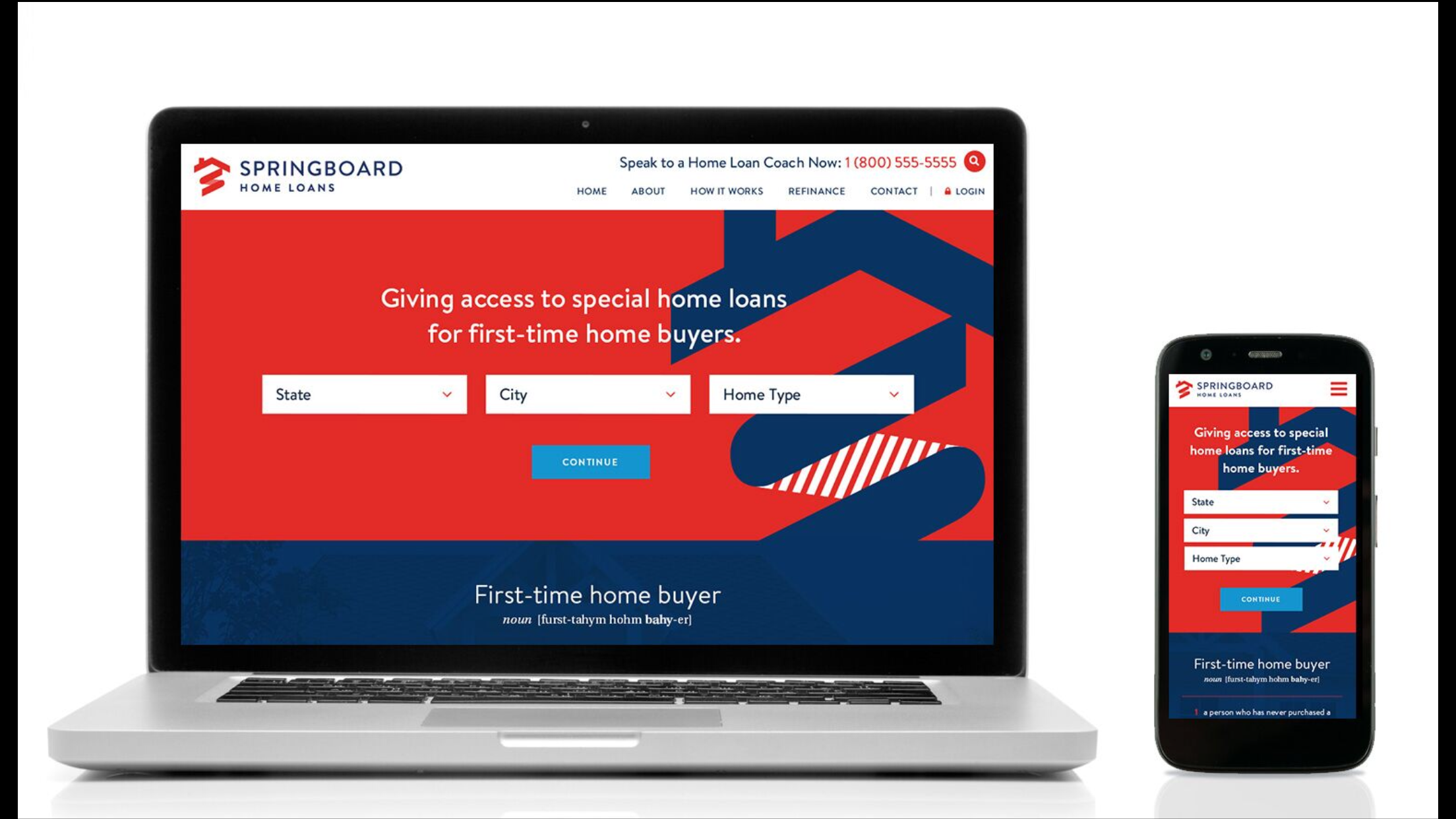 Retail Example SHOWN
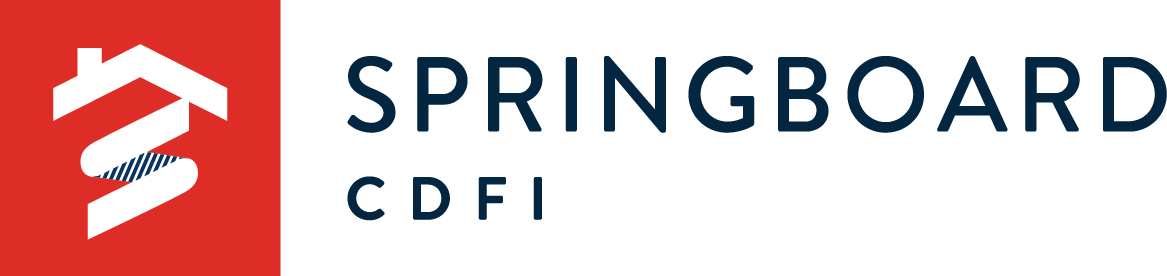 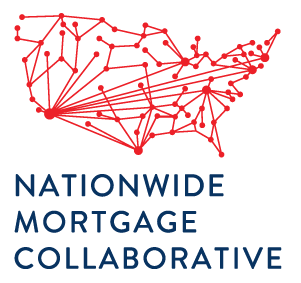 MortgageCollaborative.org
Loan Shopping Tool
Product & Pricing Search Engine
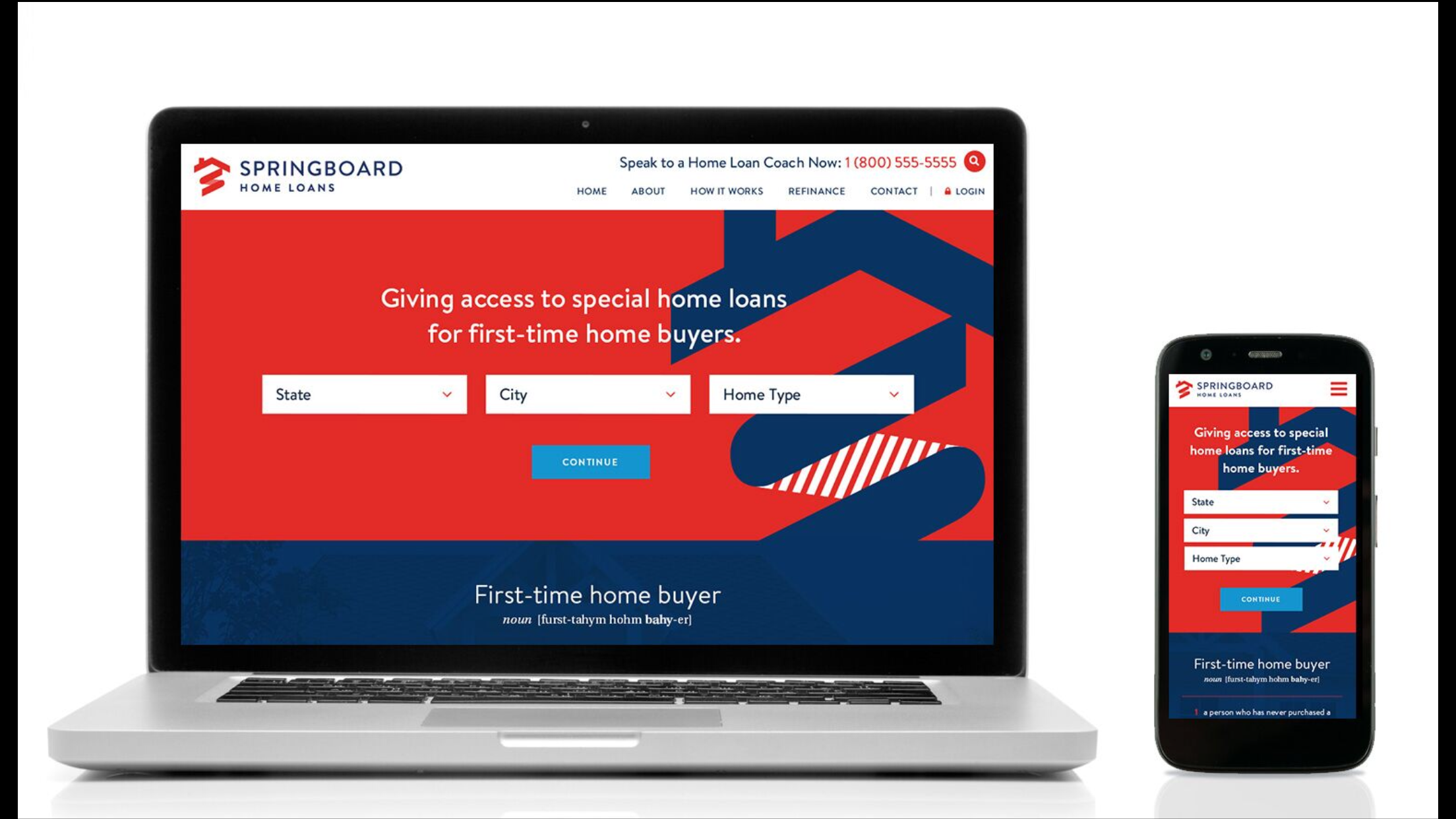 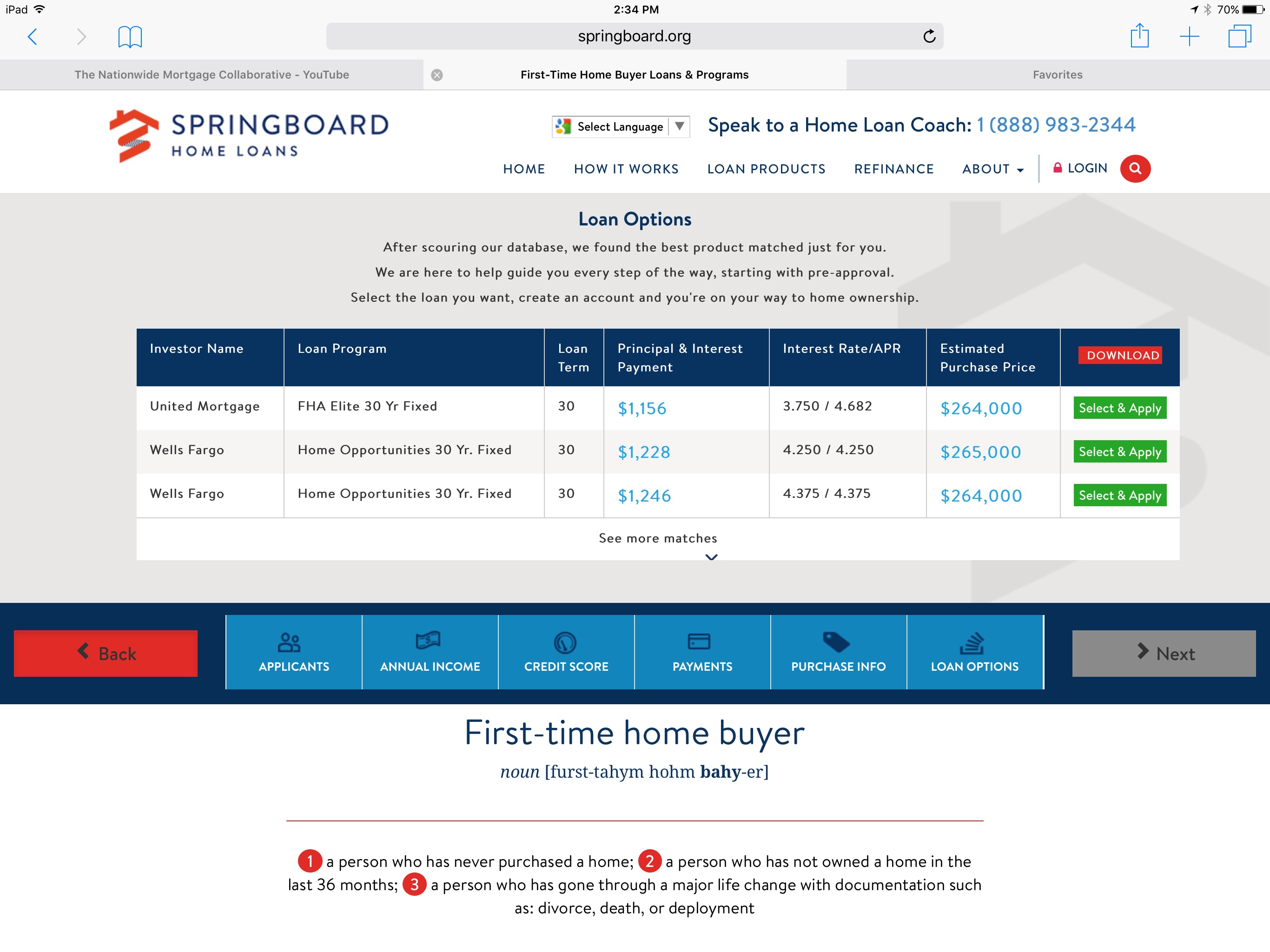 Retail Example SHOWN
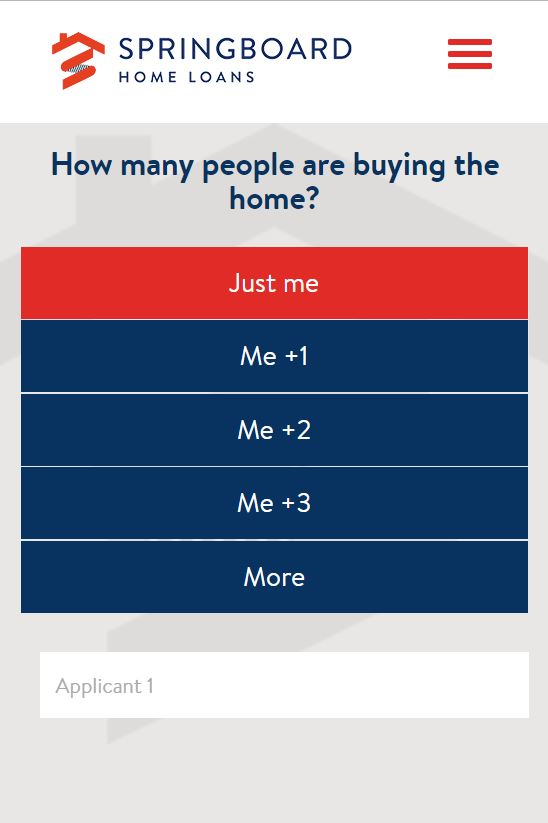 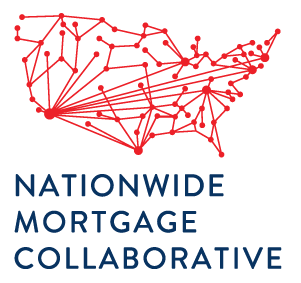 Marketing with 
State of the Art Technology
Let’s jump on www.mortgagecollaborative.org and walk through the tools that NMC members can have customized to their brand.

This and other NMC marketing tools & resources, helps our partners:
engage more clients 
triage for services
demonstrate your value proposition
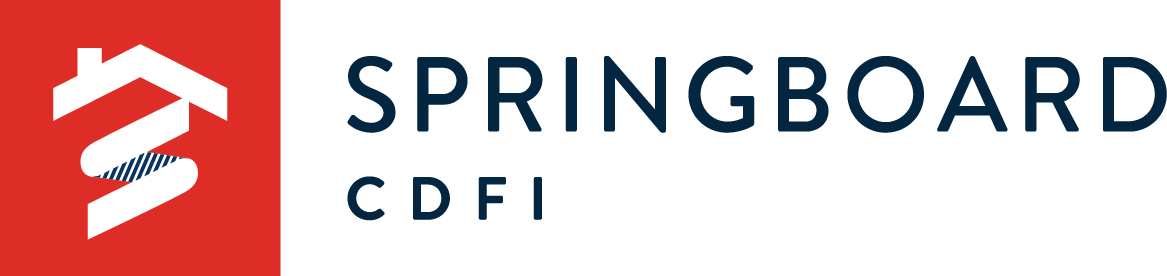 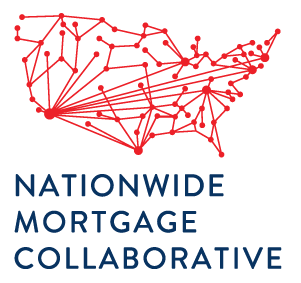 MortgageCollaborative.org
Springboard CDFI Licensing & NMC Activity Map
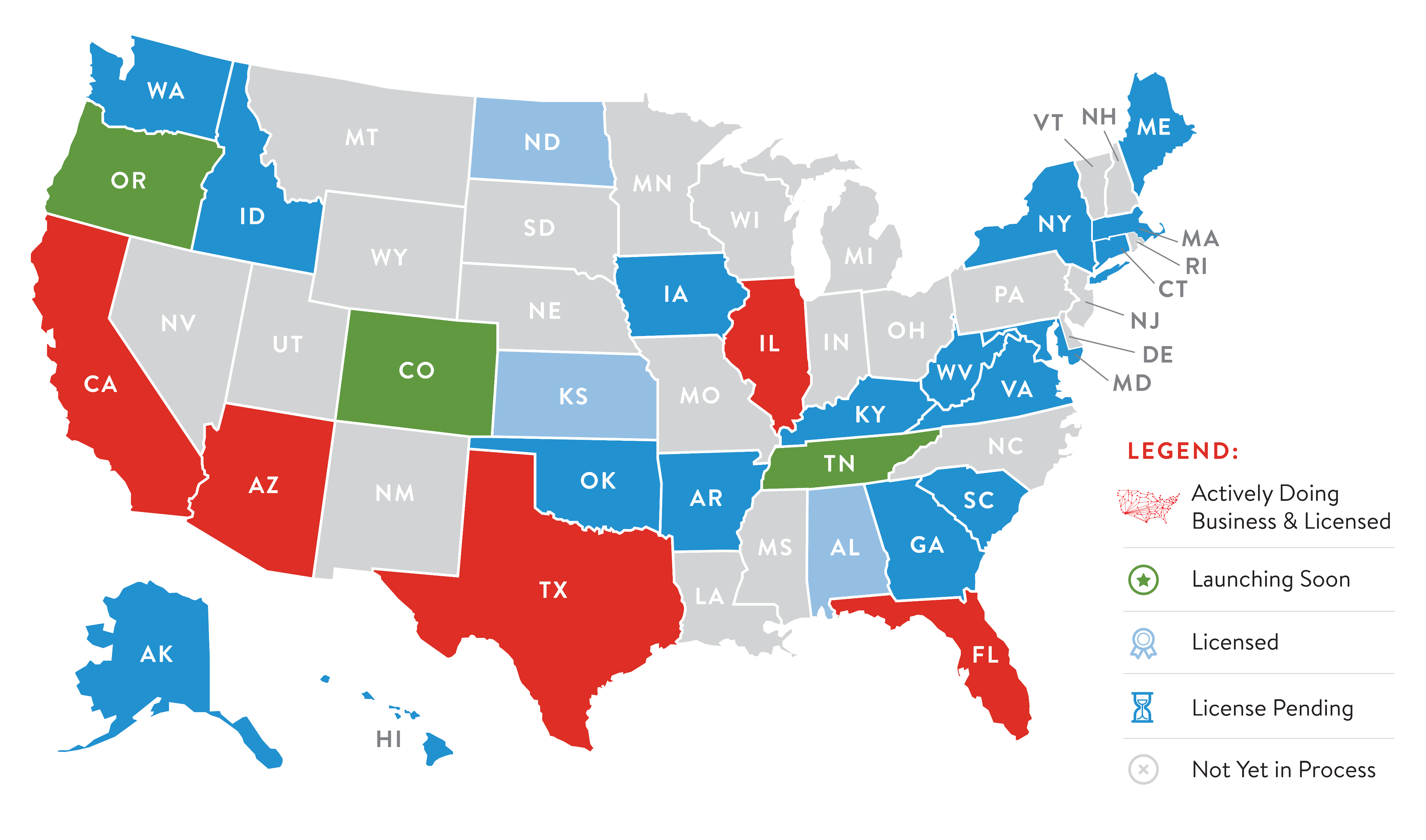 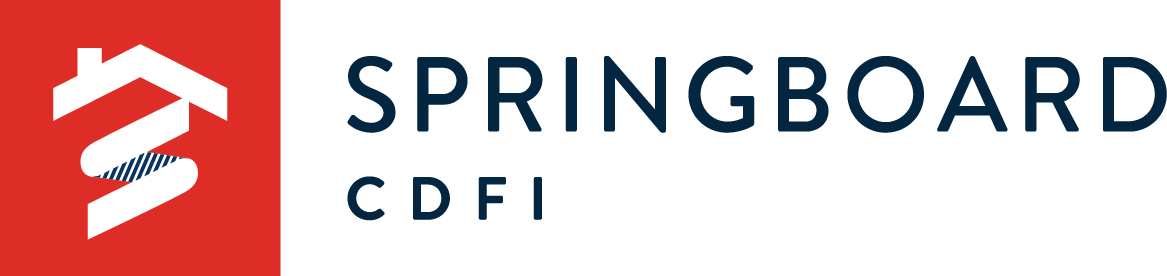 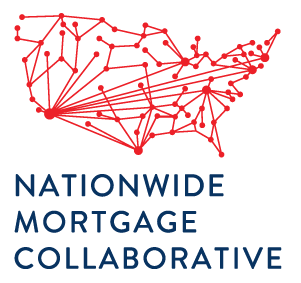 MortgageCollaborative.org
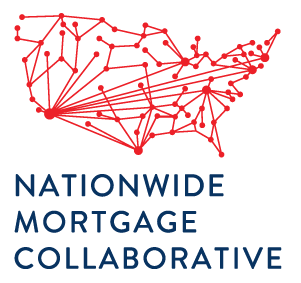 NMC Leadership Council
Established in 2013 by the Ford Foundation; now hosted and powered by Springboard CDFI to work with the field as a capital aggregator and technology based solutions provider.
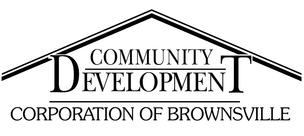 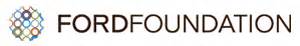 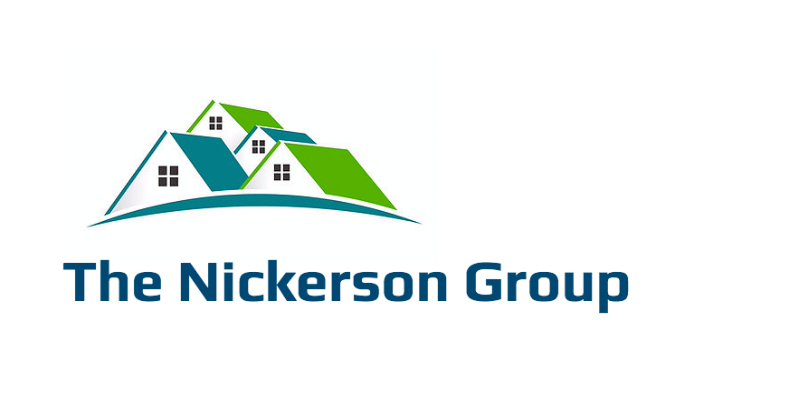 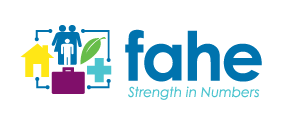 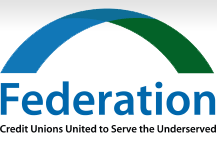 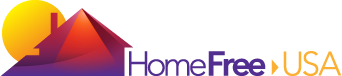 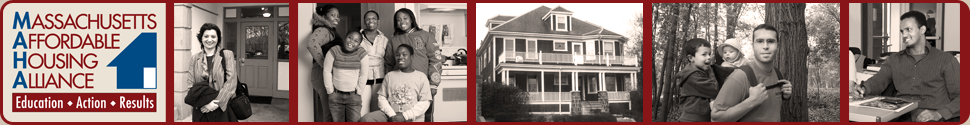 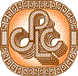 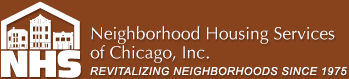 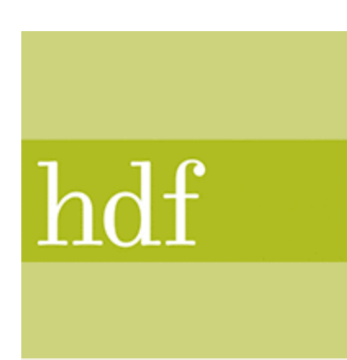 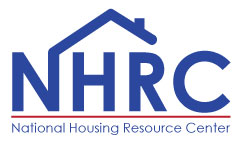 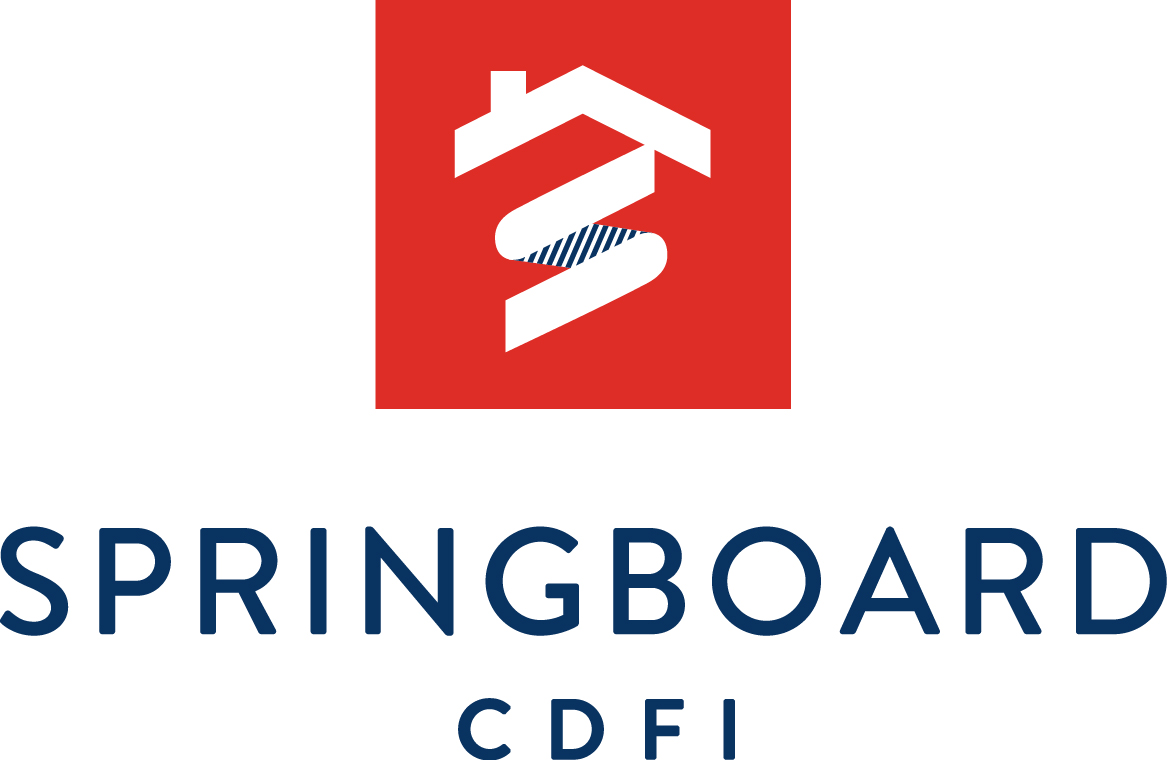 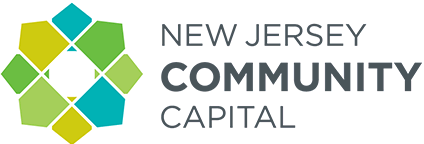 MortgageCollaborative.org
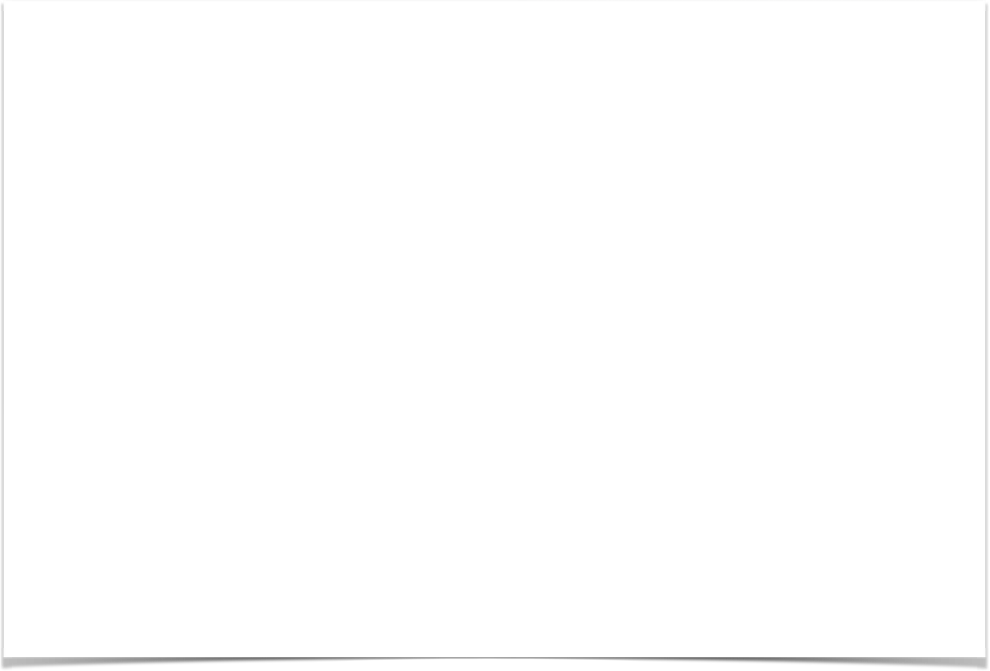 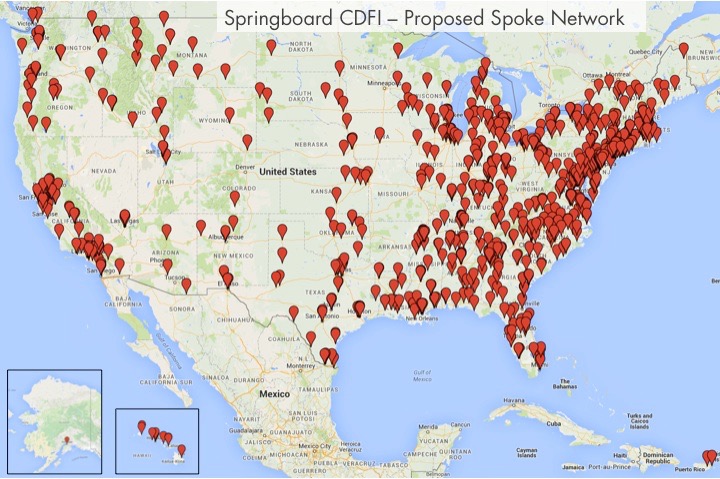 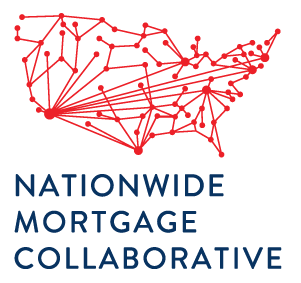 NMC Counseling Partners – Pilot
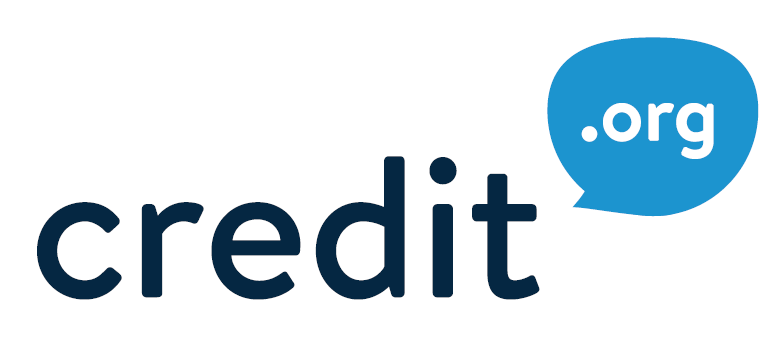 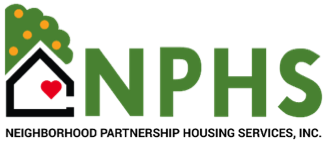 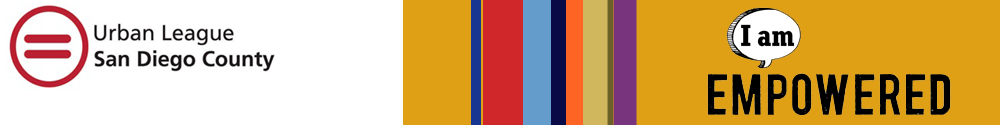 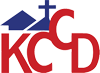 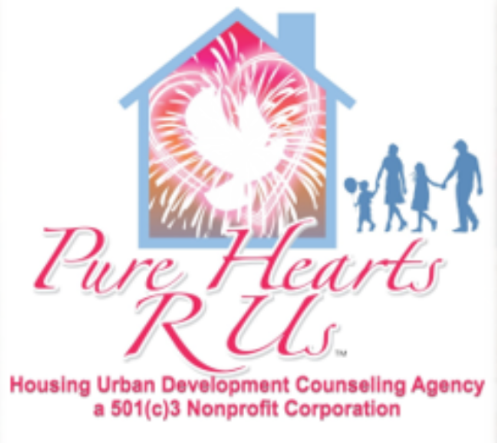 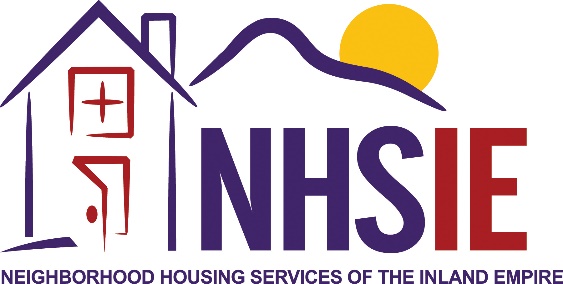 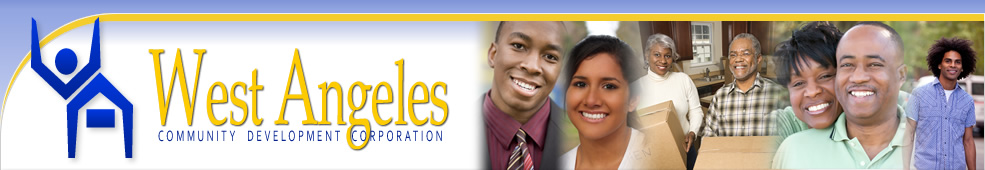 We are targeting over 800 HUD-Approved Organizations & CDFIs focusing on first time home buyer preparation, coordinating with existing networks and working with individual organizations. Visit the website for more information and stay tuned for state by state platform launches with partners…
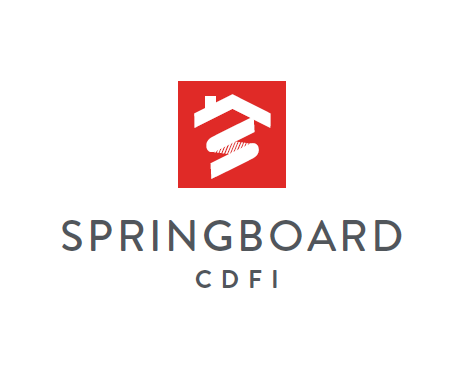 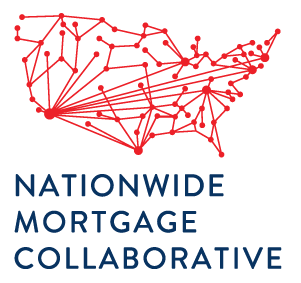 MortgageCollaborative.org
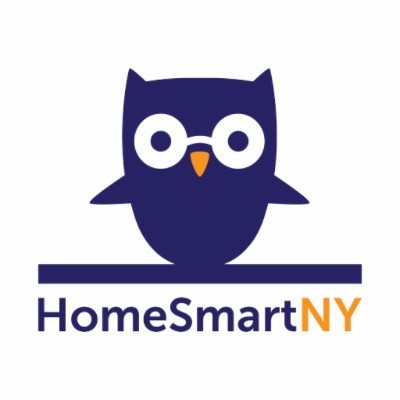 PowerThrough Partnership
Statewide conference
Thursday, September 28, 2017